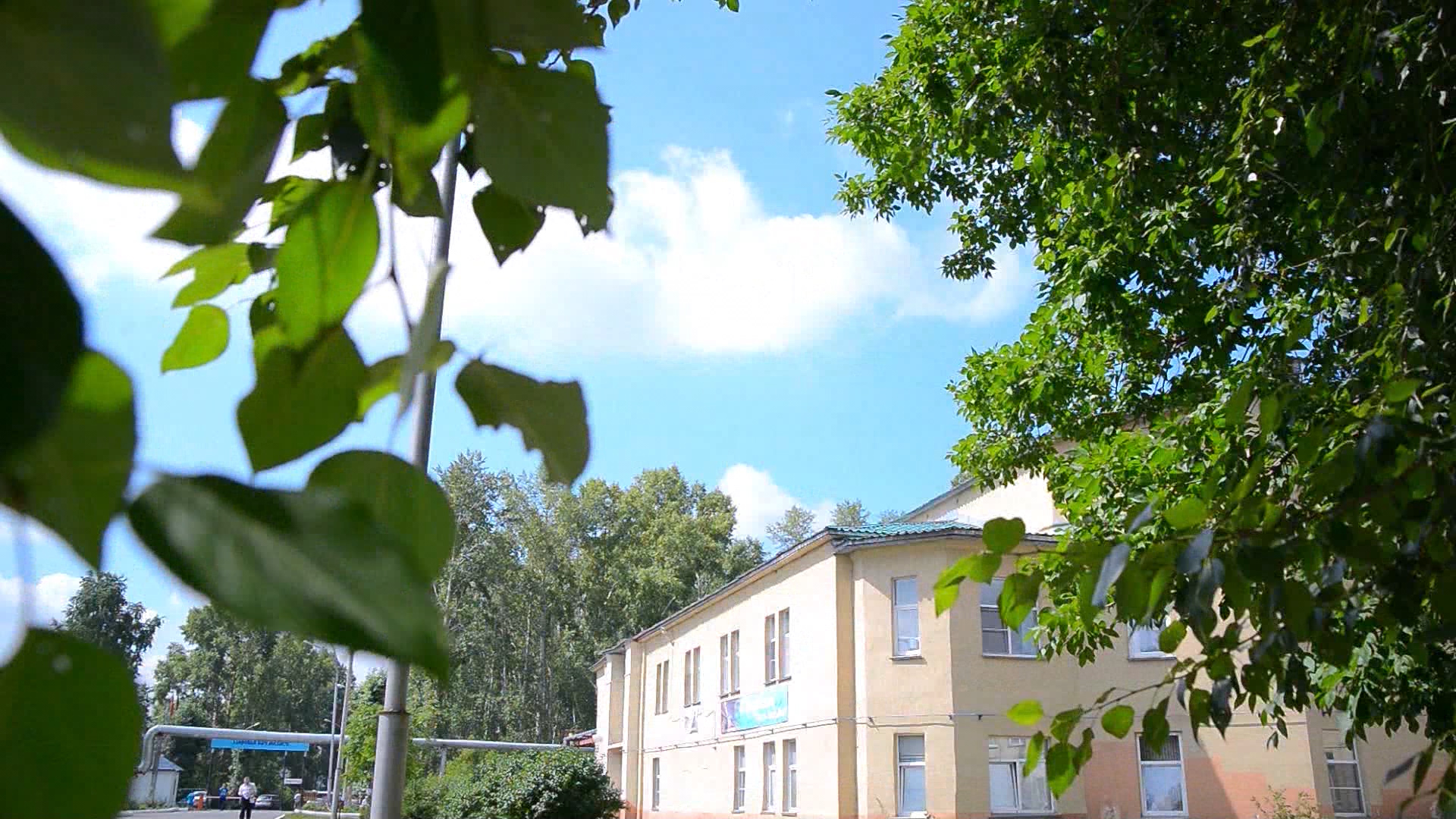 КЕМЕРОВСКАЯ ГОРОДСКАЯ КЛИНИЧЕСКАЯ БОЛЬНИЦА № 11 – СОВРЕМЕННОЕ, ДИНАМИЧНО РАЗВИВАЮЩЕЕСЯ МЕДИЦИНСКОЕ УЧРЕЖДЕНИЕ, НА БАЗЕ КОТОРОГО АКТИВНО РАБОТАЕТ ПЕРВИЧНЫЙ СОСУДИСТЫЙ ЦЕНТР
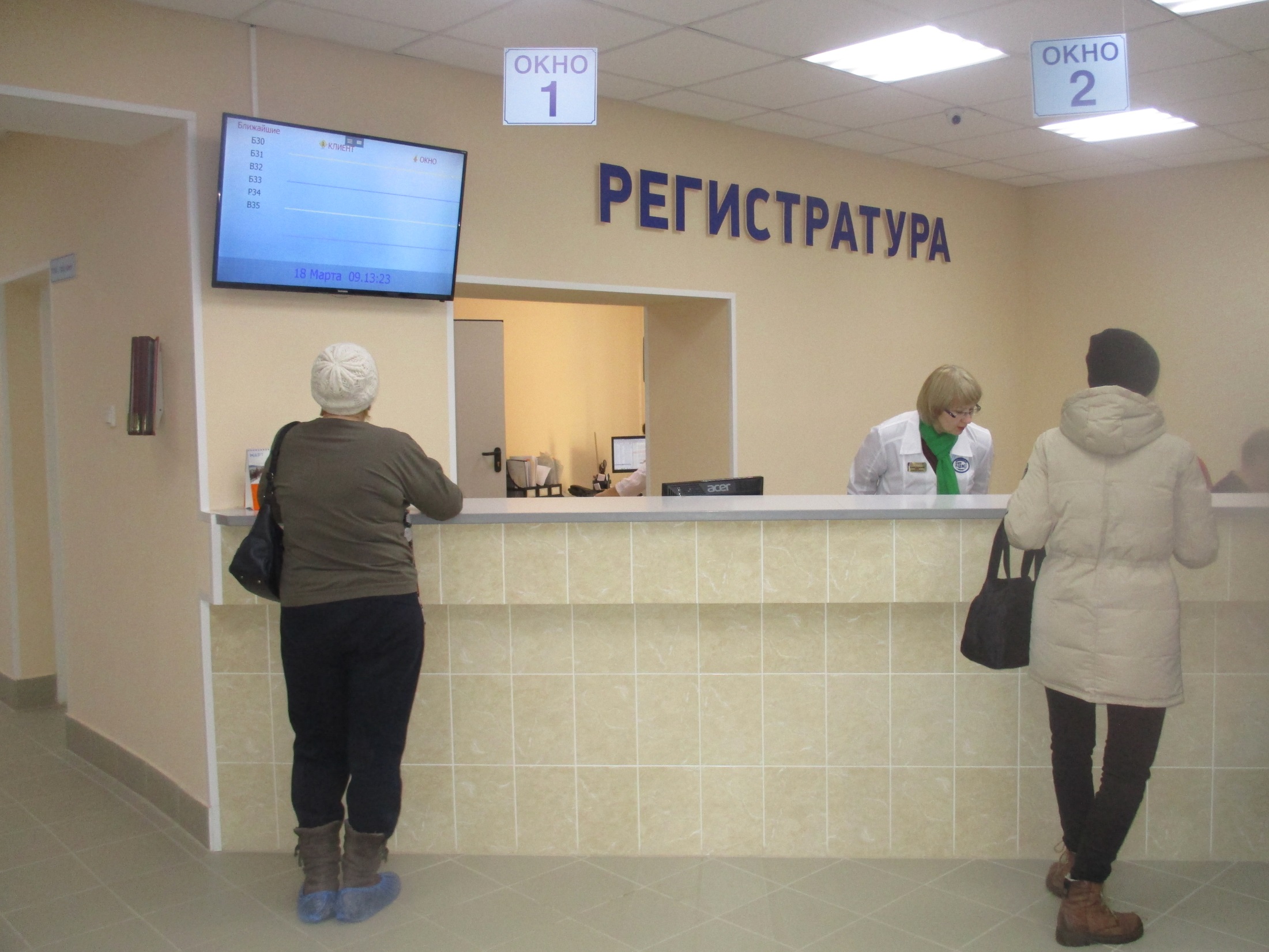 За учреждением по праву закрепилась слава самой народной больницы Кузбасса, пациенты которой имеют равный доступ к современной медицинской помощи независимо от статуса и уровня доходов.
За учреждением по праву закрепилась слава самой народной больницы Кузбасса, пациенты которой имеют равный доступ к современной медицинской помощи независимо от статуса и уровня доходов.
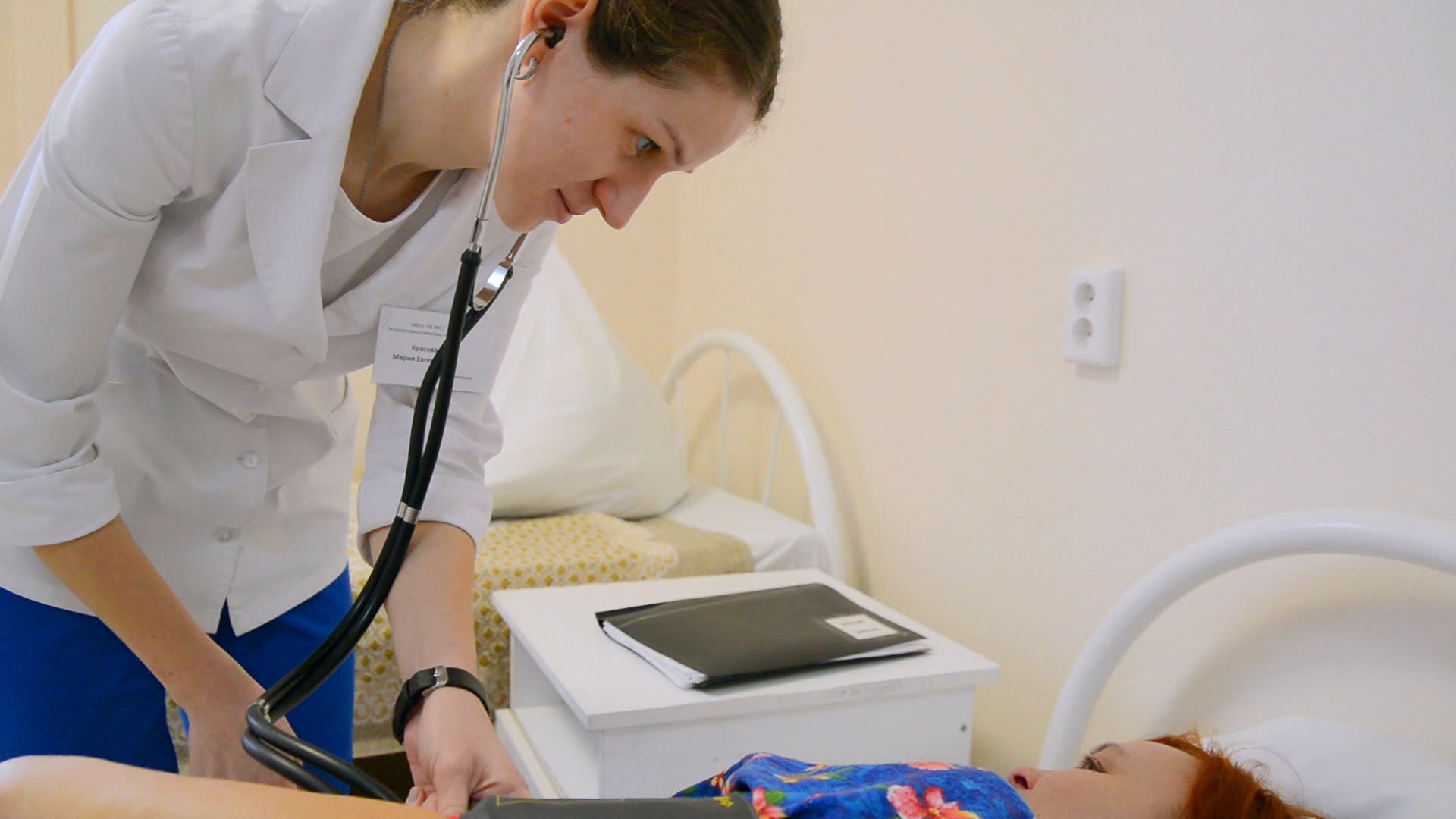 ГАУЗ КО «КГКБ № 11» - это стационар, две взрослые поликлиники, одна детская и хоспис для детей
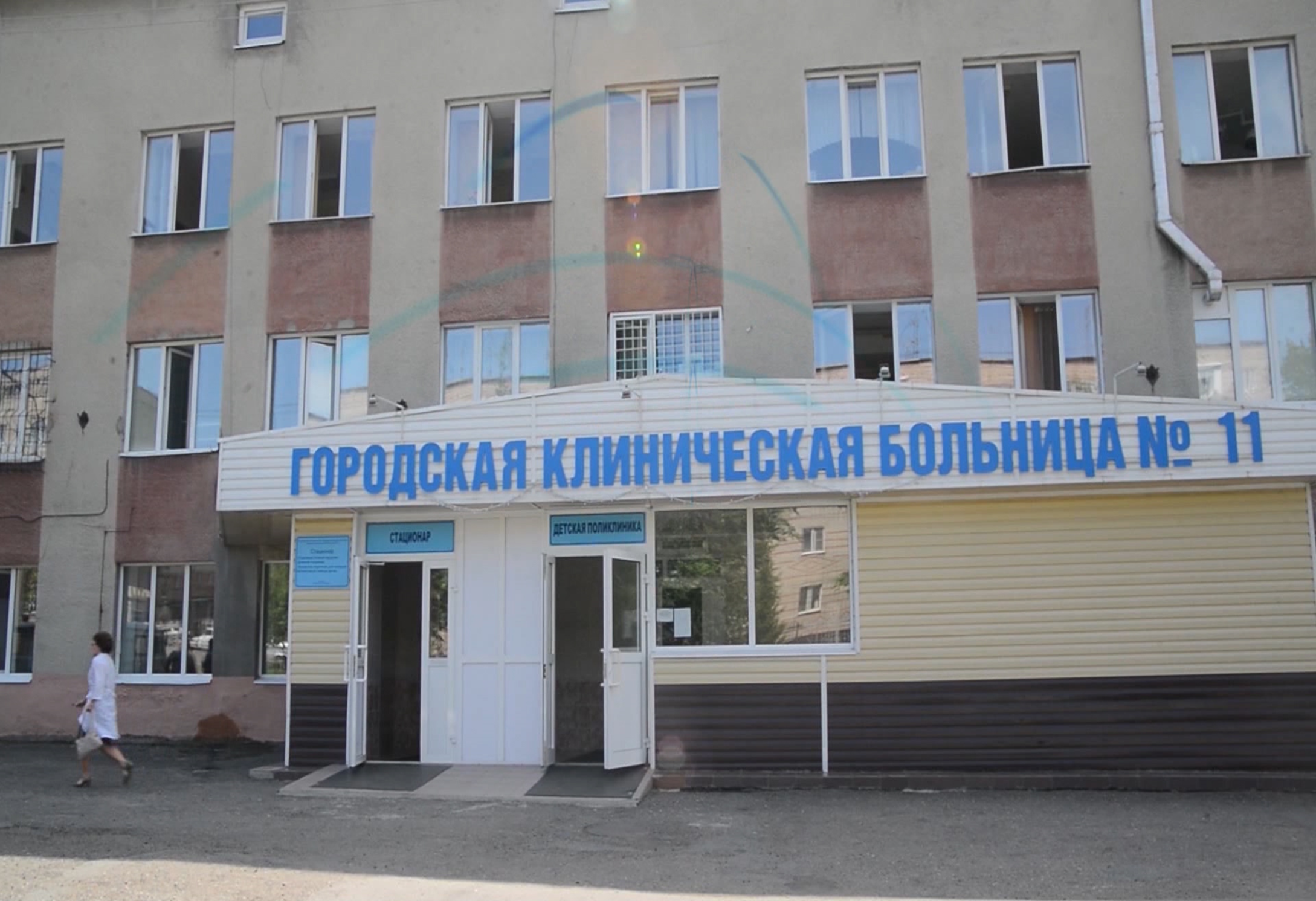 Кемеровская городская клиническая больница № 11  - это команда единомышленников, профессионалов, медиков с огромным опытом работы, которым они охотно поделятся с выпускниками вузов и средних специальных учебных заведений.
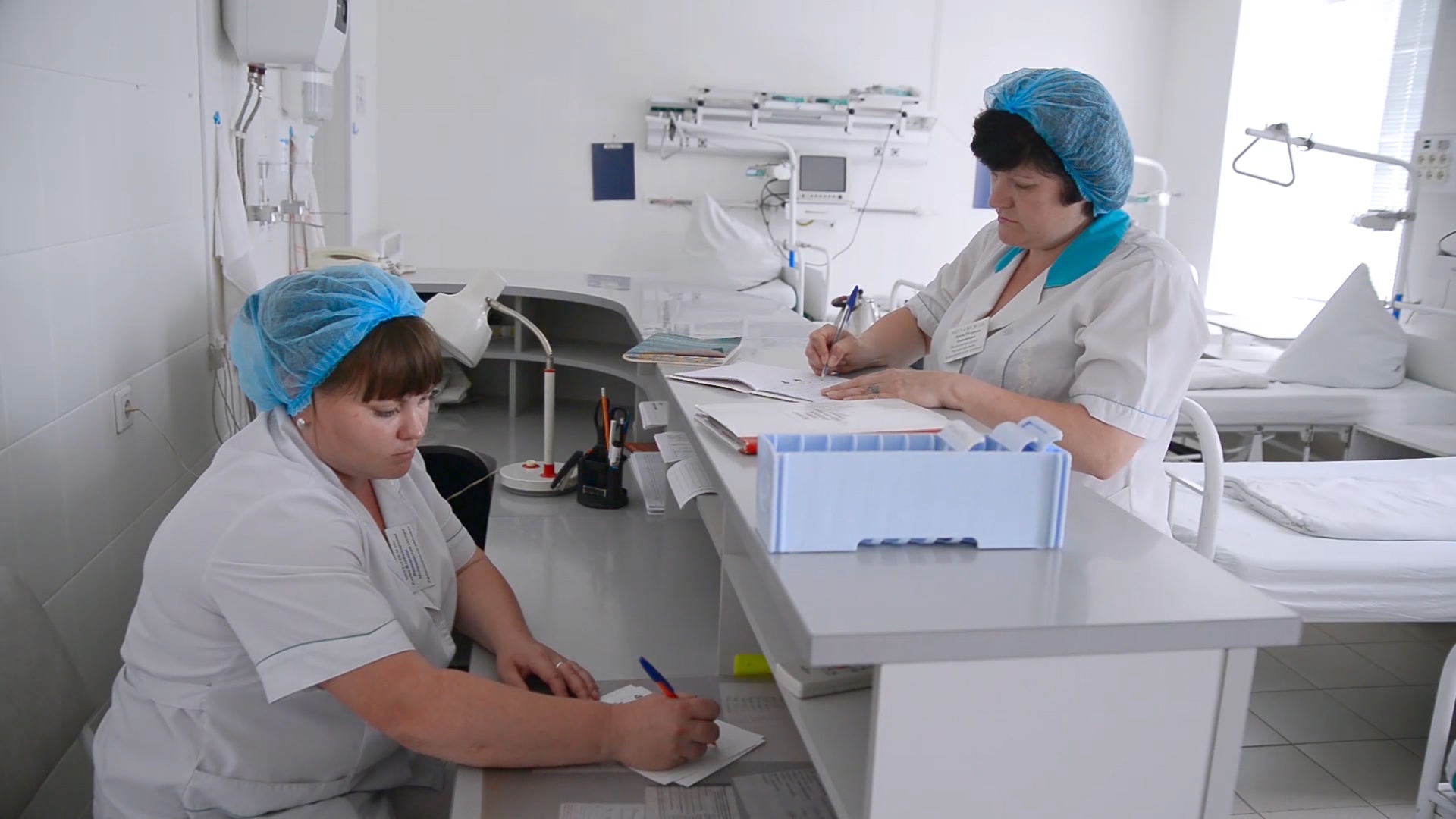 Молодым специалистам предоставляем единовременную материальную помощь, достойную заработную плату, имеется служебное жилье.
[Speaker Notes: Уважаемые выпускники, вас ждут
 в 10-ти лечебных отделениях, в которых оказывается плановая и экстренная квалифицированная медицинская помощь, высокотехнологичная медицинская помощь по травматологии и ортопедии населению города Кемерово и Кемеровской области. Молодым специалистам предоставляем единовременную материальную помощь, достойную заработную плату, имеется служебное жилье.]
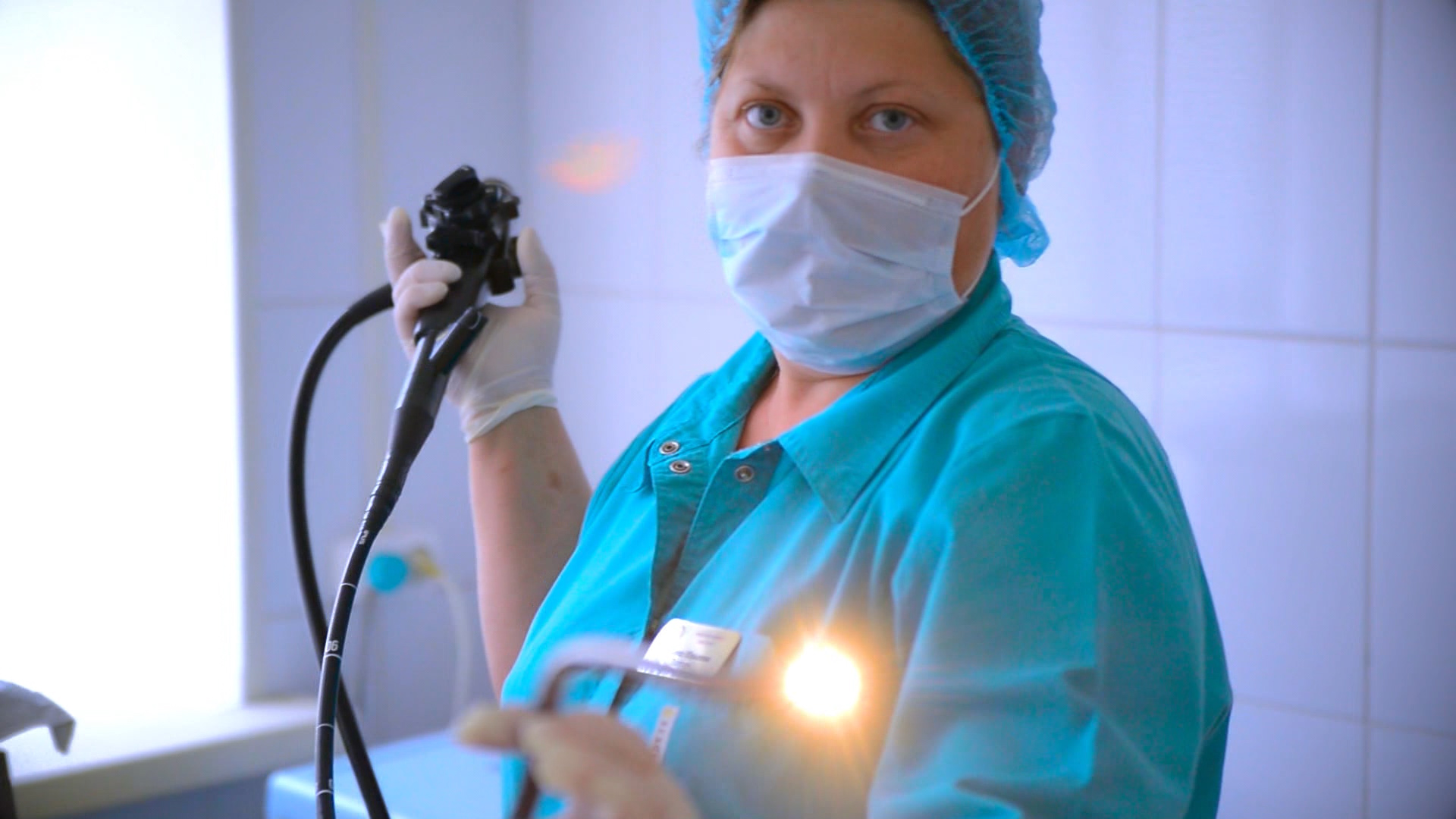 Требуются:
Врач-терапевт
Врач-пульмонолог
Врач-гастроэнтеролог
Врач-анестезиолог-реаниматолог
Врач-эндоскопист
Врач акушер-гинеколог
Врач-кардиолог, 
Врач ультразвуковой диагностики
Врач по лечебной физкультуре
Врач-физиотерапевт
Врач терапевт  участковый
Медицинская сестра-анестезист
Медицинская сестра в отделение  функциональной диагностики
Медицинская  сестра палатная
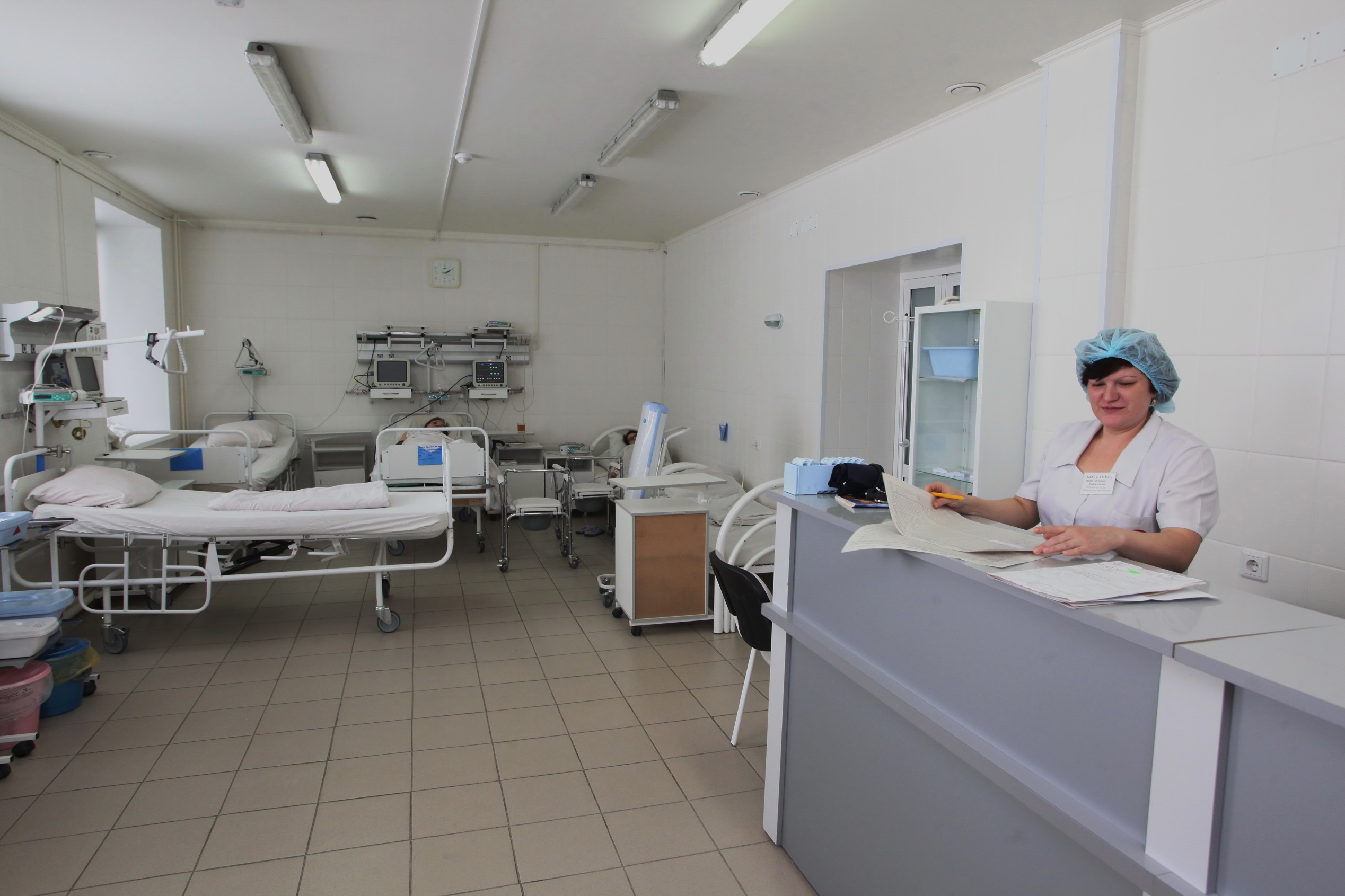 Ждем вас на работу в Кемеровской городской  клинической больнице № 11, которая вскоре станет вам близкой и родной!       Кемерово,   ул. Вахрушева, 4А, КГКБ № 11                              Телефон (3824) 64-73-68